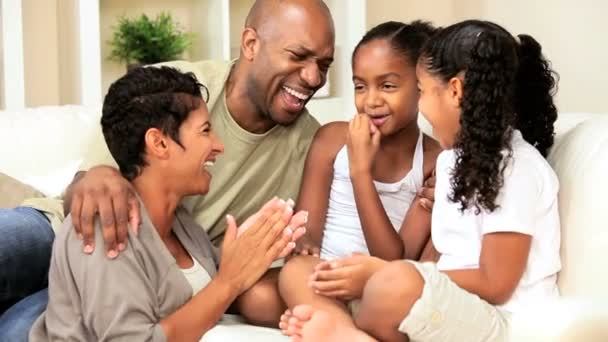 Children's Ministries Leadership Certification 
Level III, Course 3
Partnering With Parents
Prepared by Julie Weslake, 
Children’s Ministries Director, SPD
Illustrated by Debra Henry
Children’s Ministries Director, CARU
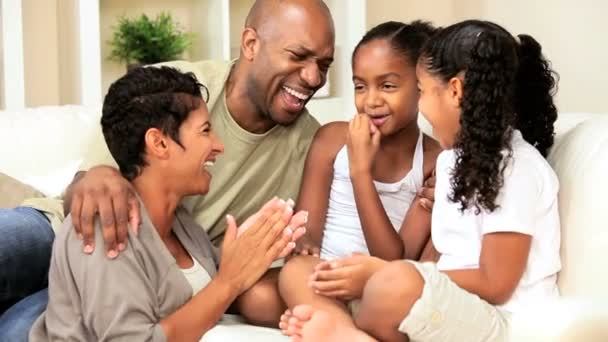 Parents are primary spiritual mentors of children and it is essential to extend ministry into the home and partner with them.
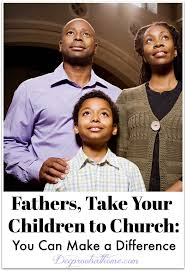 No one has more potential to influence a child’s relationship with God than parents.
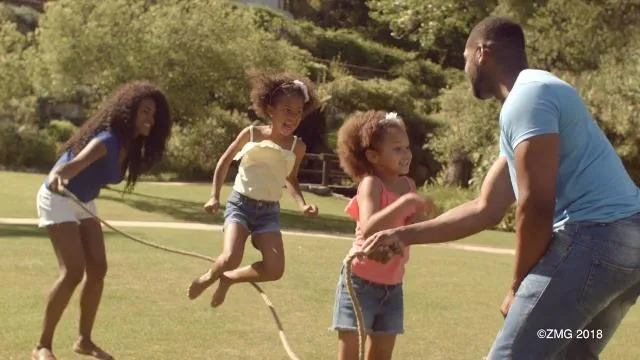 Parents know your children
 Spend quality time with them
 Build relationships 
 Develop trust
 Teens usually choose mom first then dad
Parents Need To:
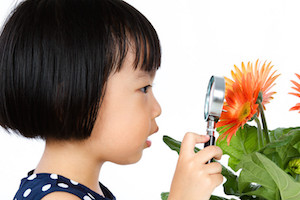 Incite Wonder
So children grow up continually amazed at how great God is and how much he loves them.
 Provoke Discovery
So children can pursue a lifestyle of building a relationship with Jesus and be guided by His word and spirit.
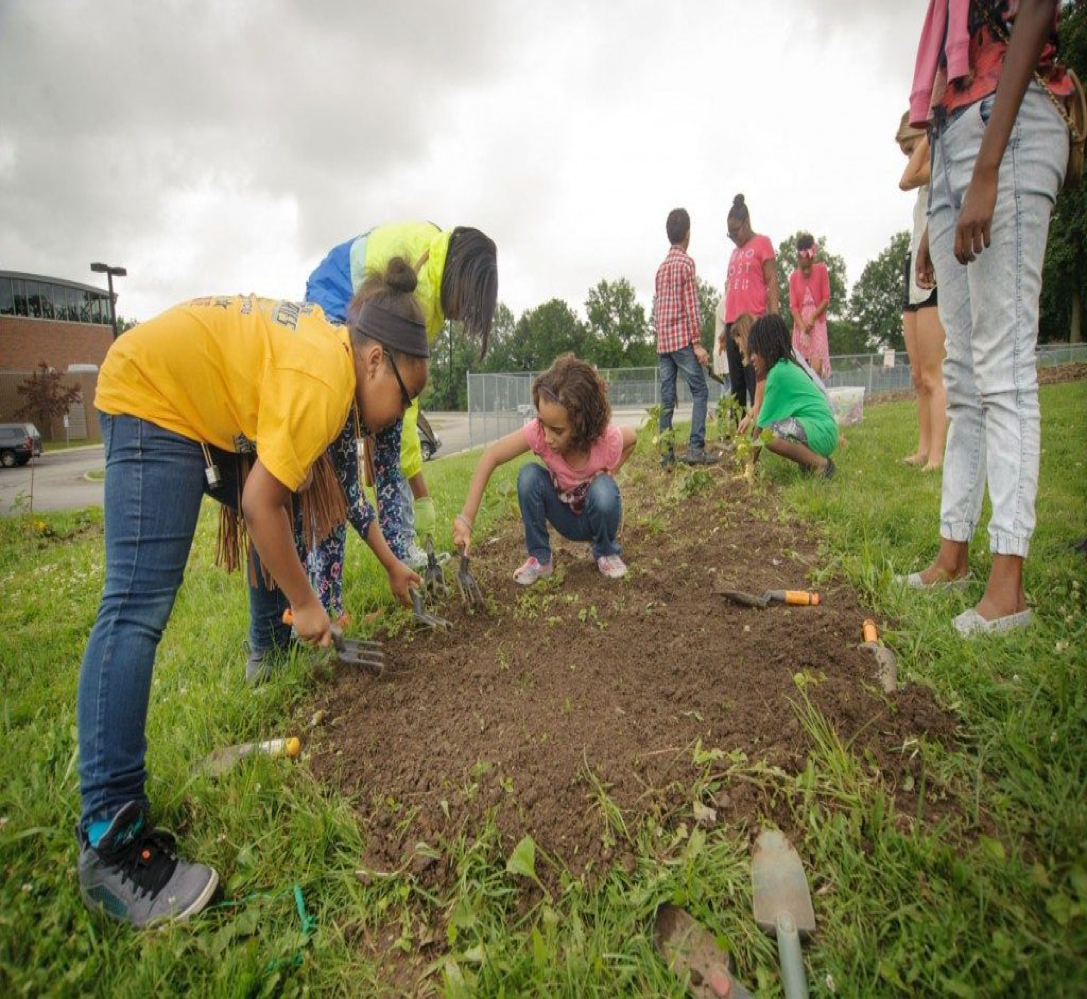 Fuel Passion
So children can have a sense of passion that will drive them to be like Jesus and do as He did.
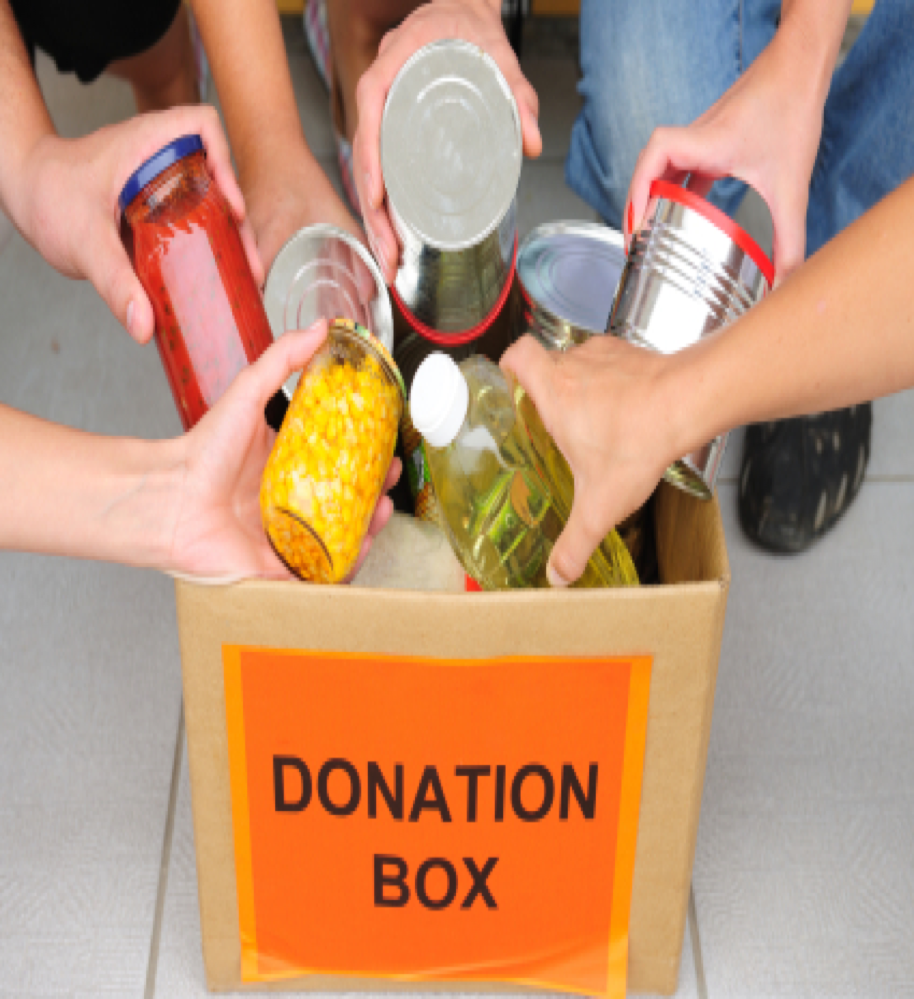 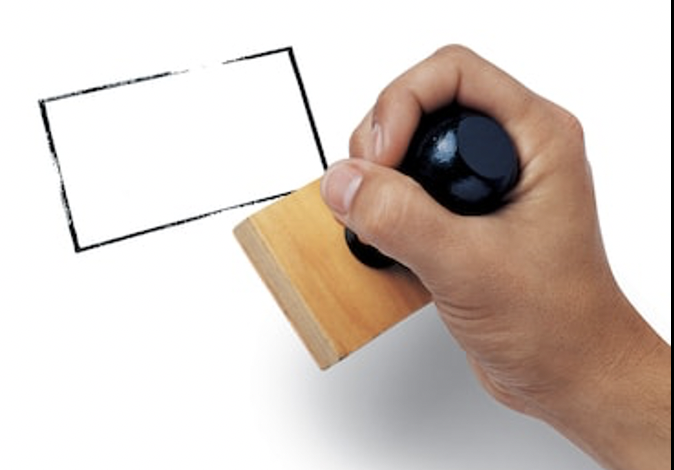 Impress Your Children
“Impress them on your children. Talk about them when you sit at home and when you walk along the road, when you lie down and when you get up.” 
Deut. 6: 7
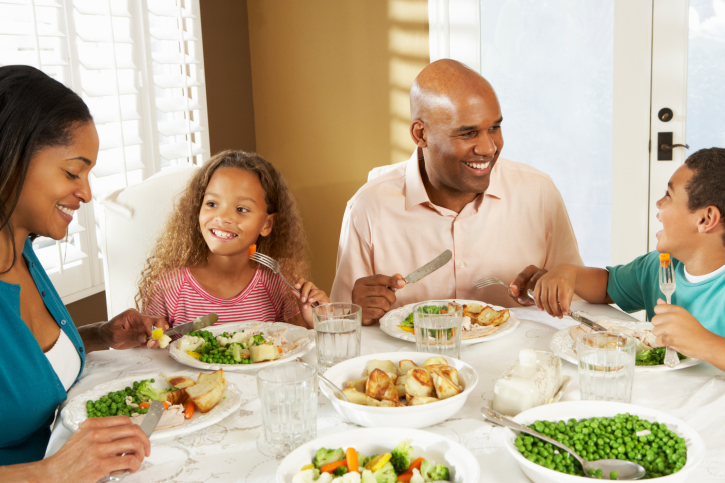 Meals Time 
When you sit at home, focus discussion as a teacher to establish core values
Driving
When you walk along the road
Informal talking as a friend to help your child interpret life
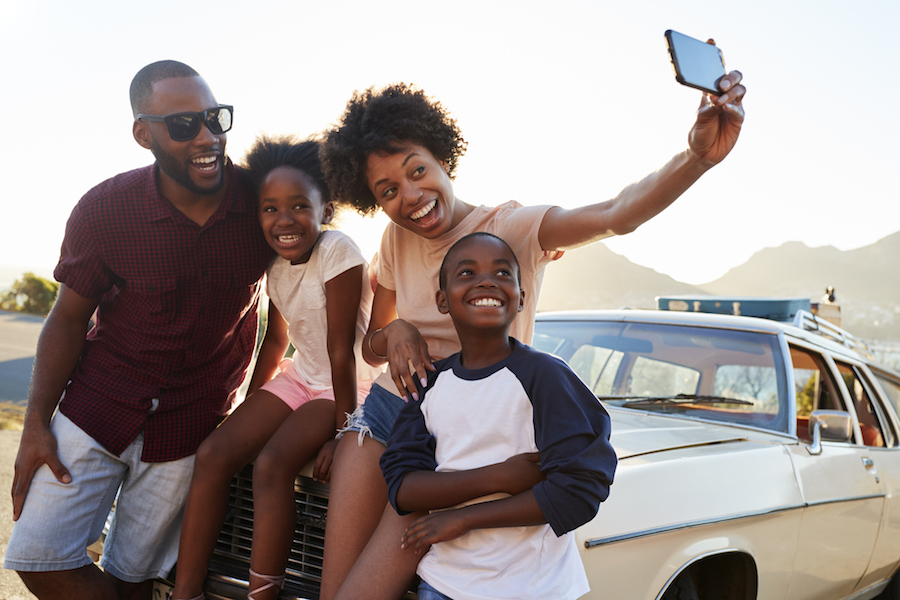 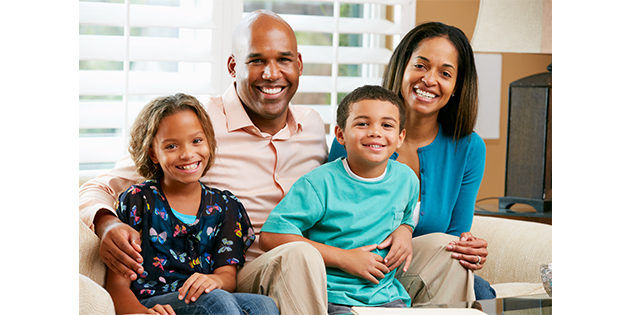 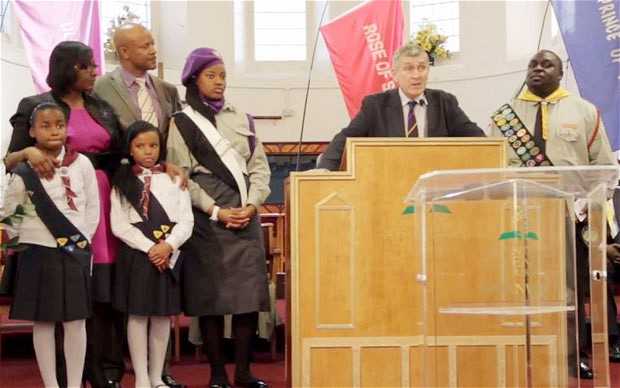 UNITY BETWEEN CHURCH AND HOME IS ESSENTIAL
Parents are Valuable
Believe in your parents

Spiritually nurture them

Give them the vision of spiritual  mentoring

Equip them
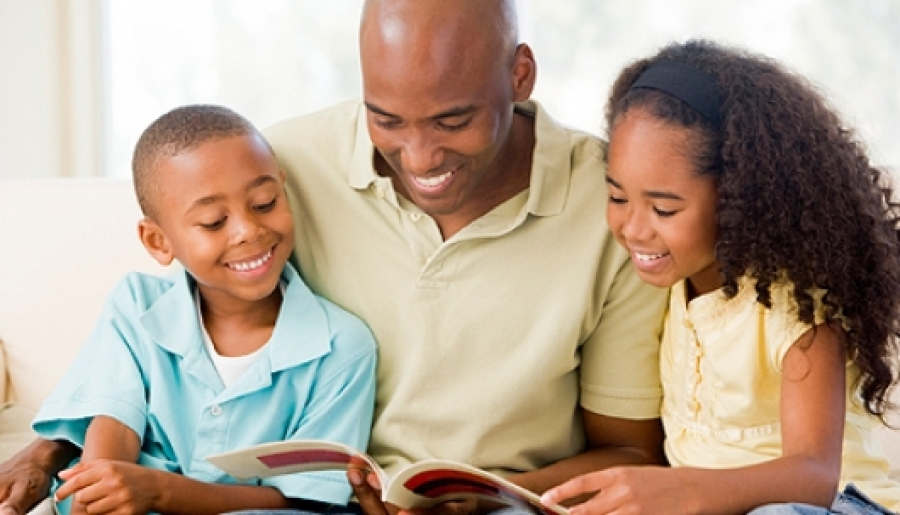 1.Read Bible stories to children  at bedtime throughout childhood.

2. Make character building story books available for them to read. 

3.Share thoughts from your devotions and encourage children to share theirs.
Parental Advice
Family Rituals are valuable
Provide meaning to our lives 

Gives stability 

Predictability 

Sense of belonging
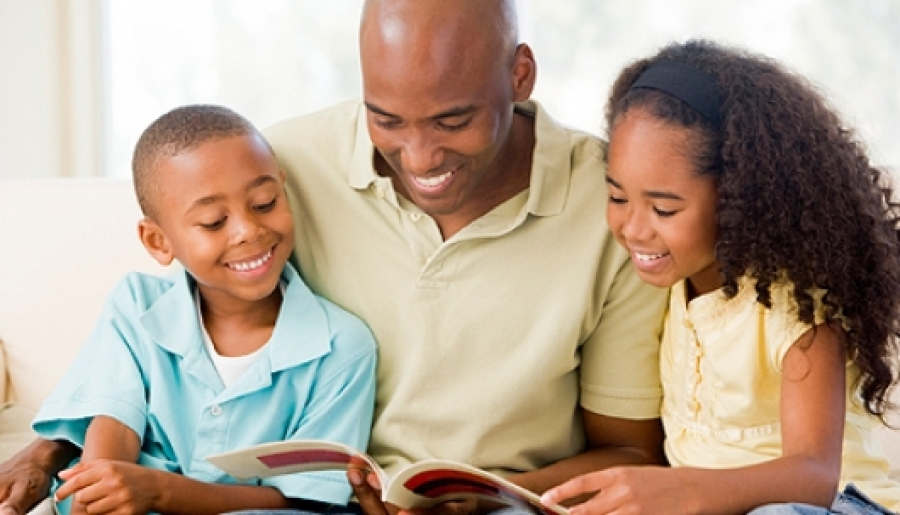 What did you see today that reminds you that all people are sinners and need Jesus?
What did you hear or see today that did not agree with the truths of the Bible?
What part of God’s creation did you enjoy most?
What happened to you today that reminded you of God?
Faith Talk
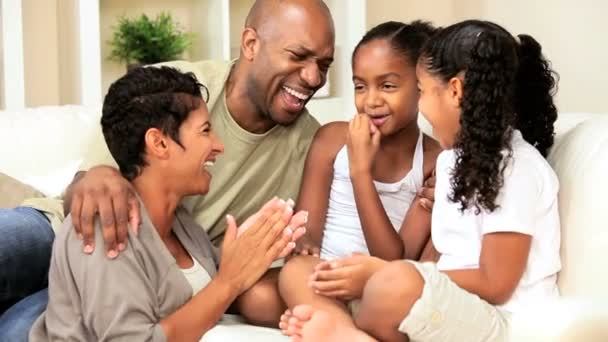 5. What is one thing that you would like to do before you die?

6. What is something that happened to you recently that made you pause and thank God?

What did you learn at church today?

How is this going to change your life?
Faith Talk
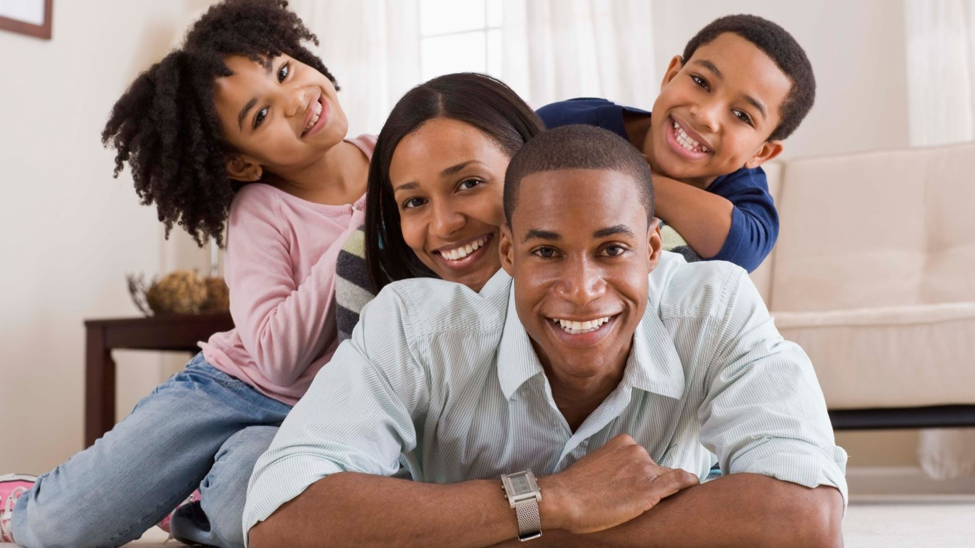 Family Times Should Be:
Enjoyable
Relaxed
Routine
Regular
Intentional
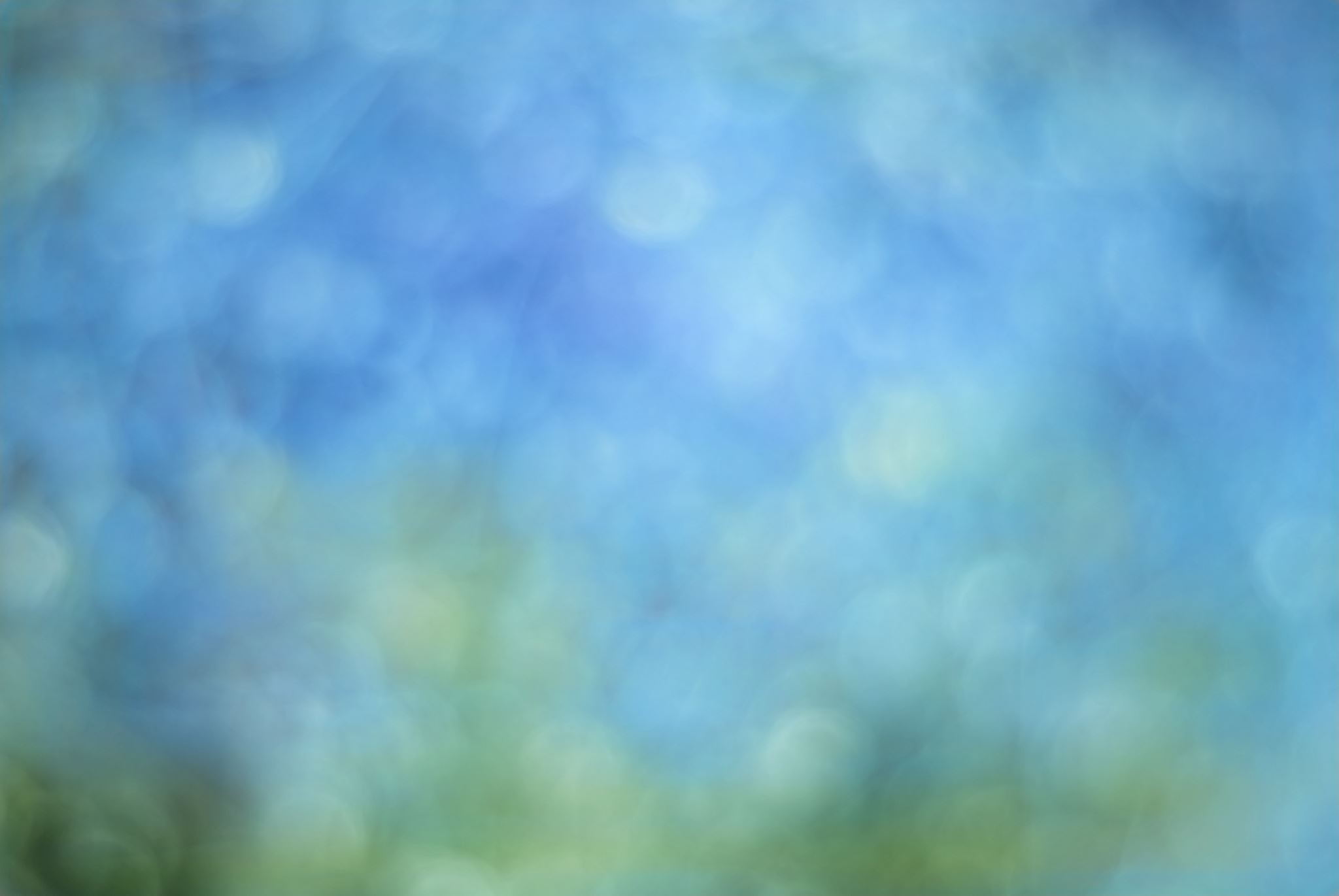 Church’s Responsibility
Church’s Responsibility
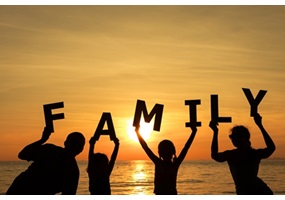 Encourage and support
Help them connect with other parents
Celebrate families and events
Communicate regularly
Be positive
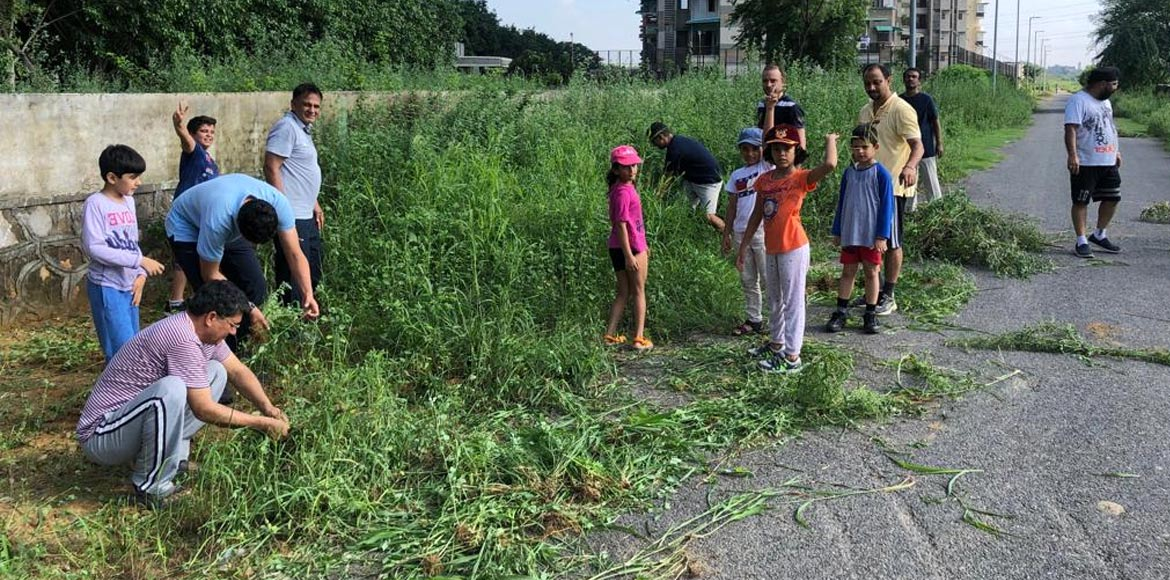 Family Service Projects
What could you do to help a neighbour?
What could you do to help preserve the environment? 
What could do to help at church?
What could you give to the needy?
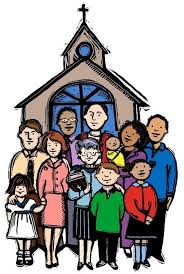 The church can give the family hope and direction!